Energetska pismenost za šole
Garsia Kosinac, Tomaž Žagar, Melita Lenošek Kavčič in Jure Jazbinšek, GEN energija
Skupina GEN
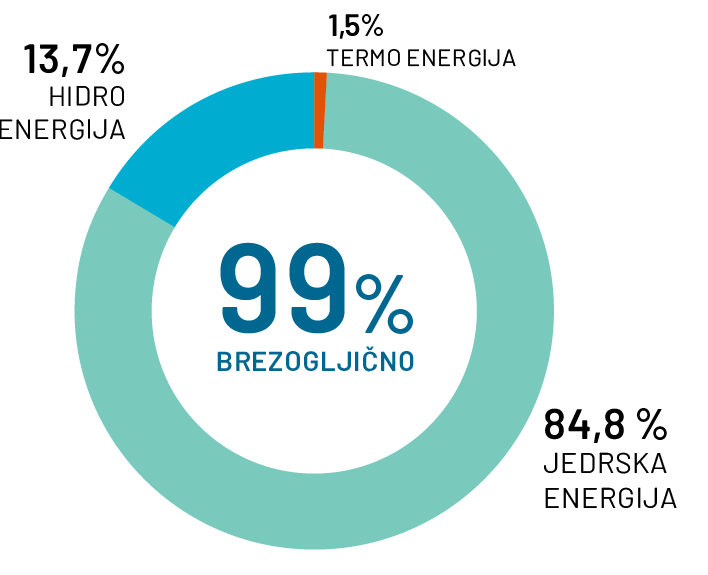 Proizvodni portfelj Skupine GEN v letu 2022 temelji na nizkoogljičnih virih
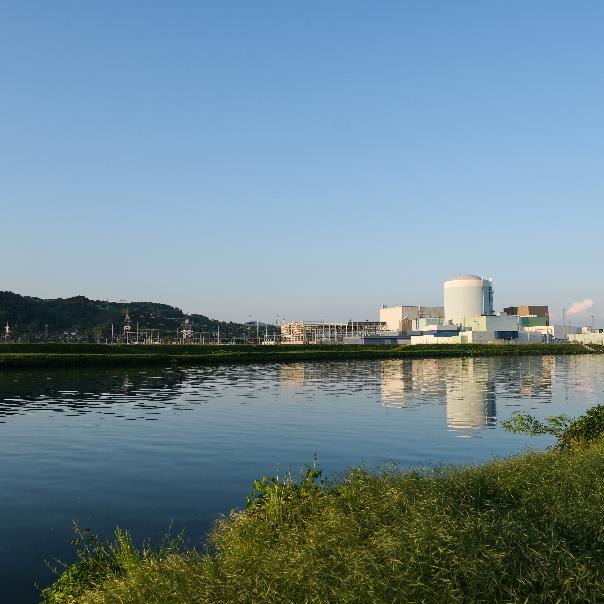 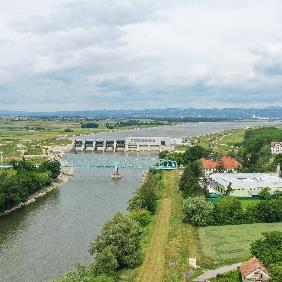 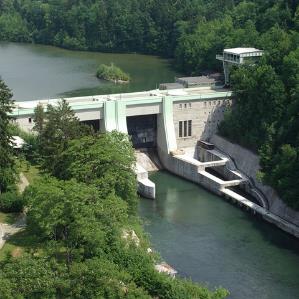 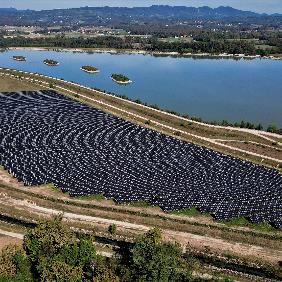 Svet energije -interaktivni center o energetiki
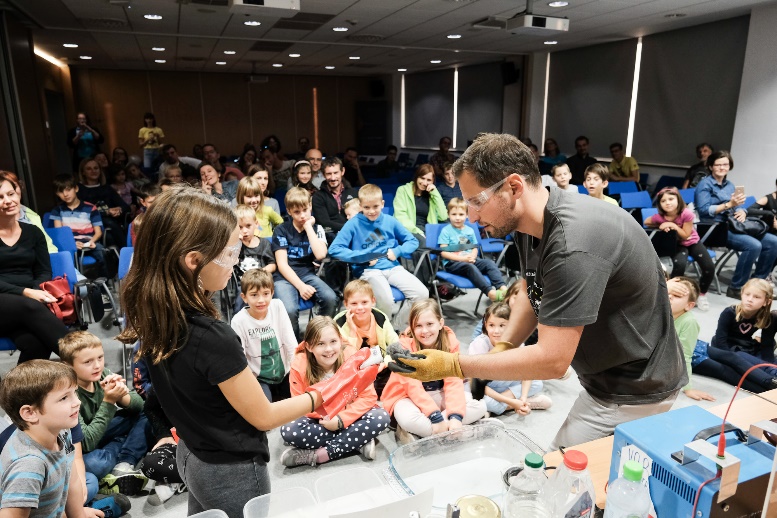 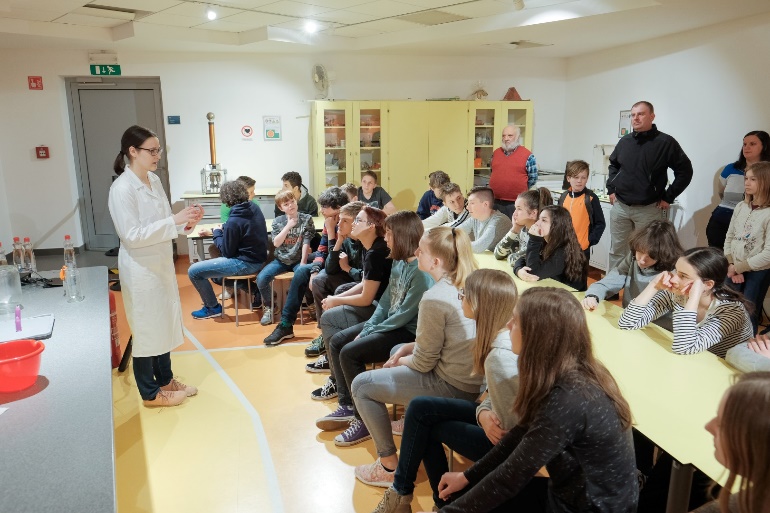 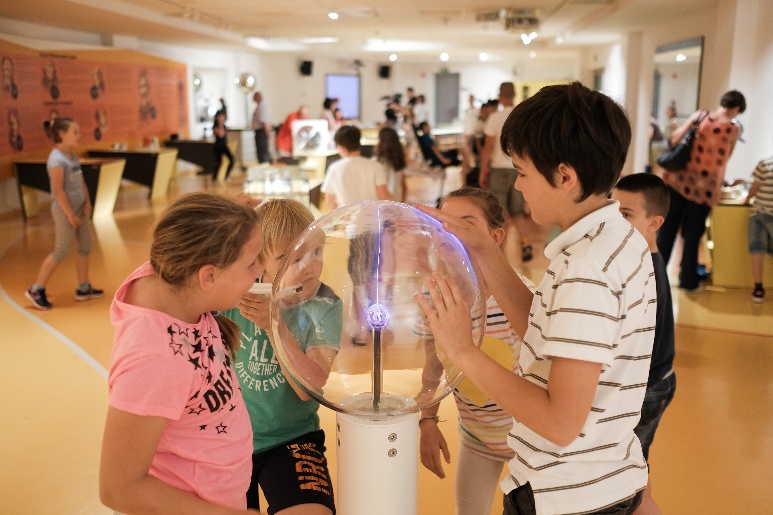 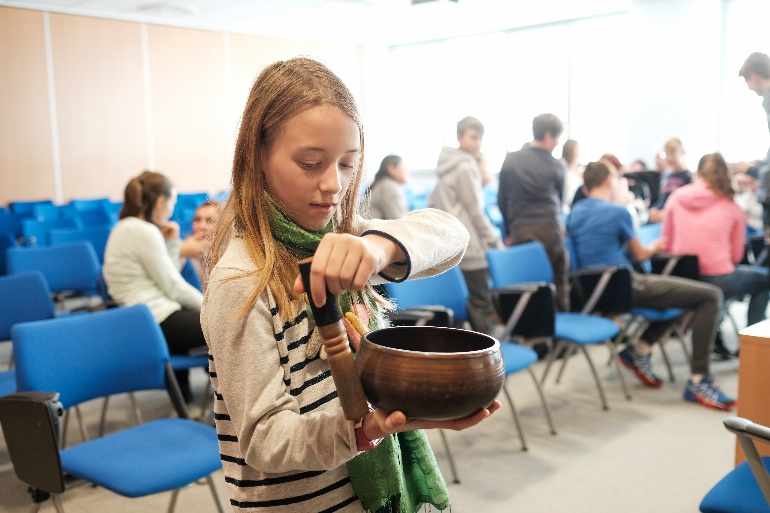 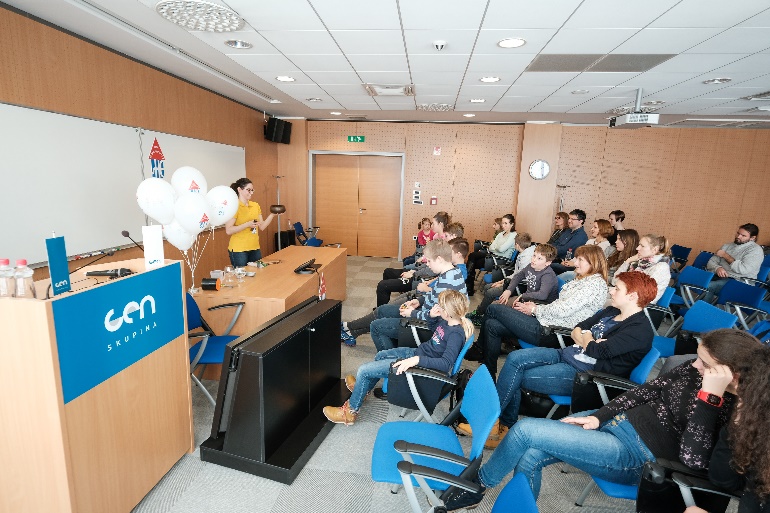 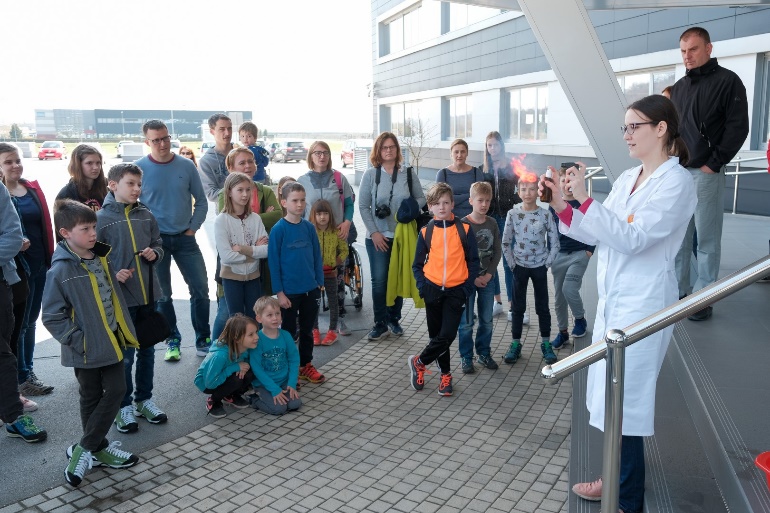 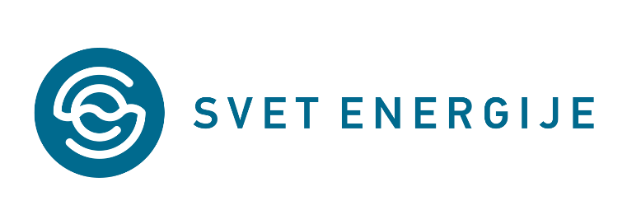 Center za obiskovalce
Interaktivna multimedijska razstava o energetiki
Sodobna eksperimentalnica 
12 let delovanja in izkušenj
< 80.000 obiskovalcev
< 2.000 različnih skupin

Skupine iz Posavja v 
povprečju predstavljajo 
okoli 20 % obiskovalcev.
V povprečju (2013-2022) 1,5 skupine na dan.
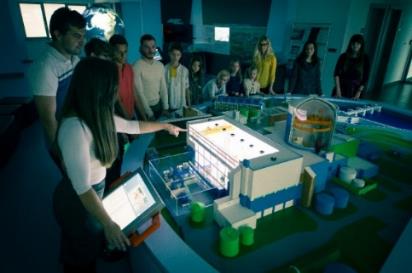 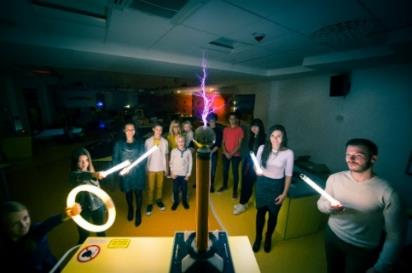 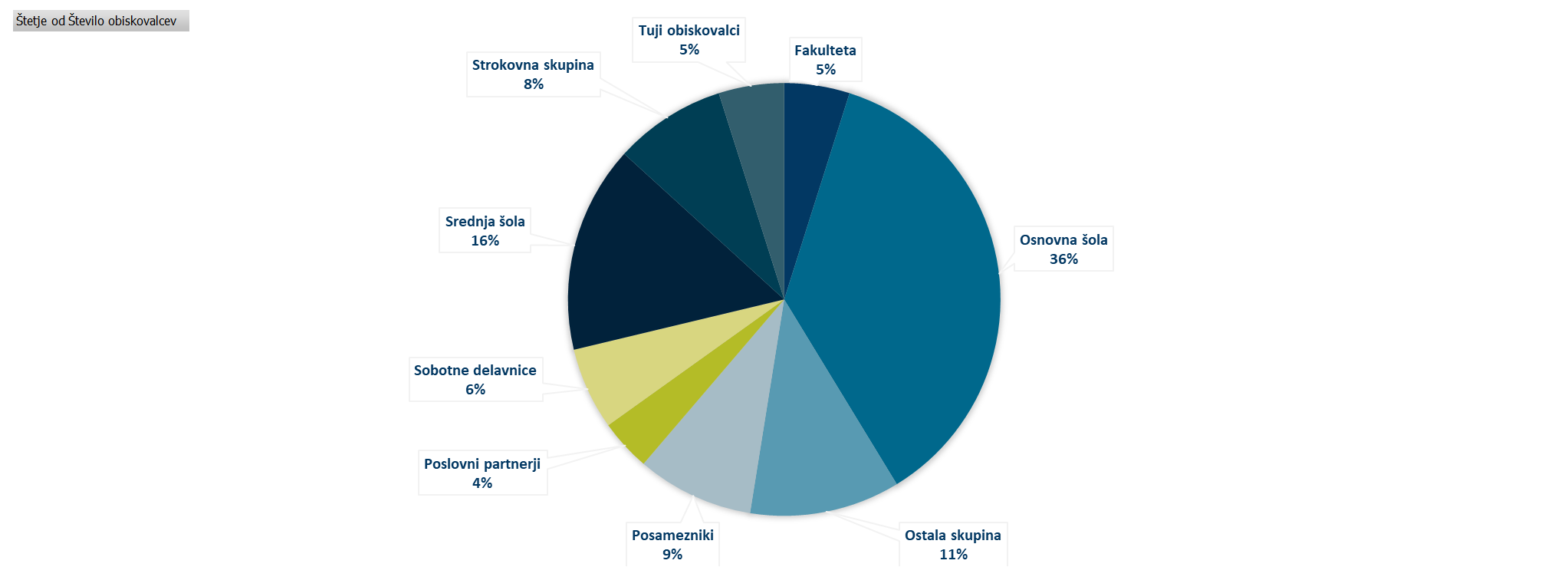 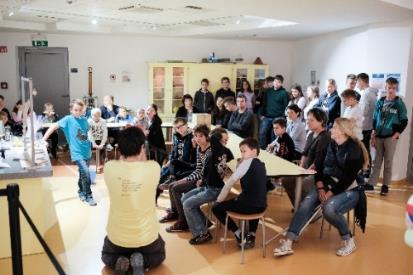 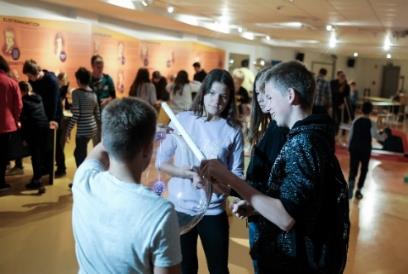 www.eSvet.si
V letu 2014 smo v sodelovanju s partnerji (ELES, IJS, NEK, Univerza v Mariboru, Univerza v Ljubljani, ARAO) vzpostavili spletno stičišče o energiji in energetiki eSvet, ki ga aktivno uporabljamo zlasti v različnih ozaveščevalnih in izobraževalnih projektih, predstavitvah na gostovanjih ipd.
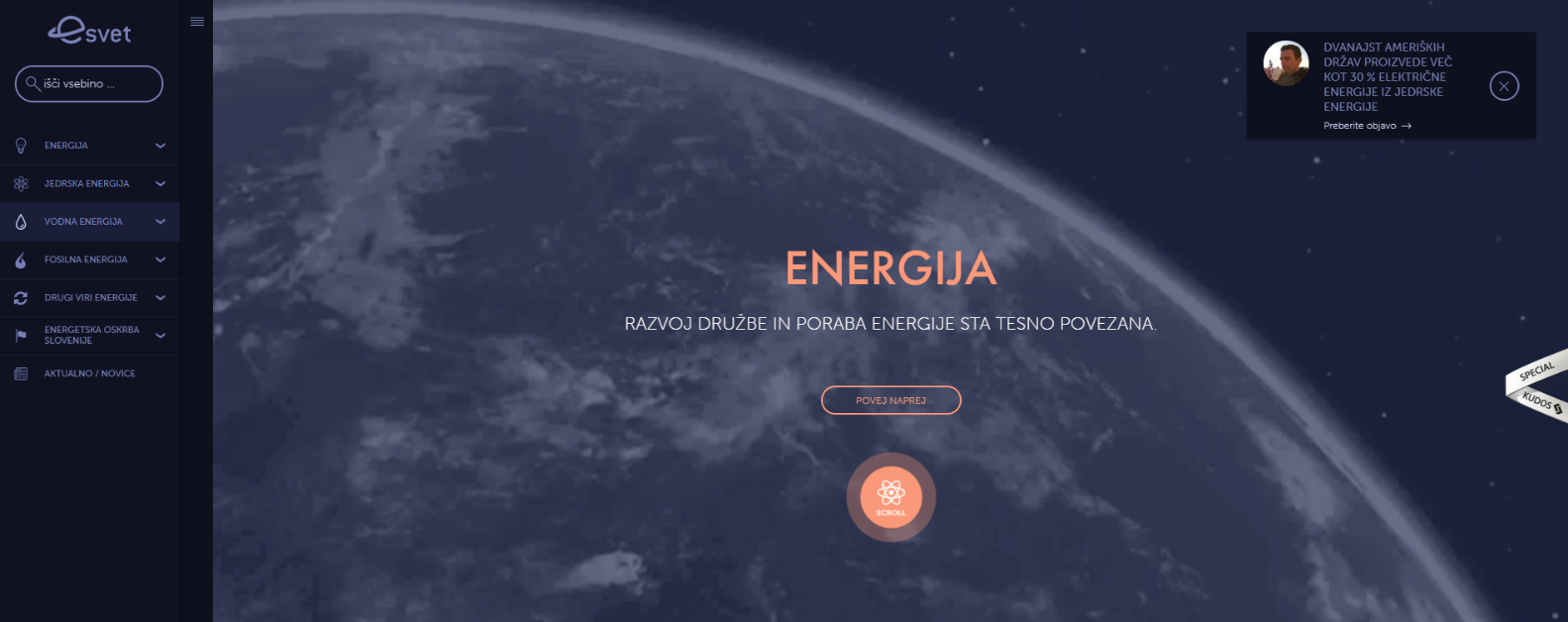 okoli 50.000 obiskov spletnega mesta/leto
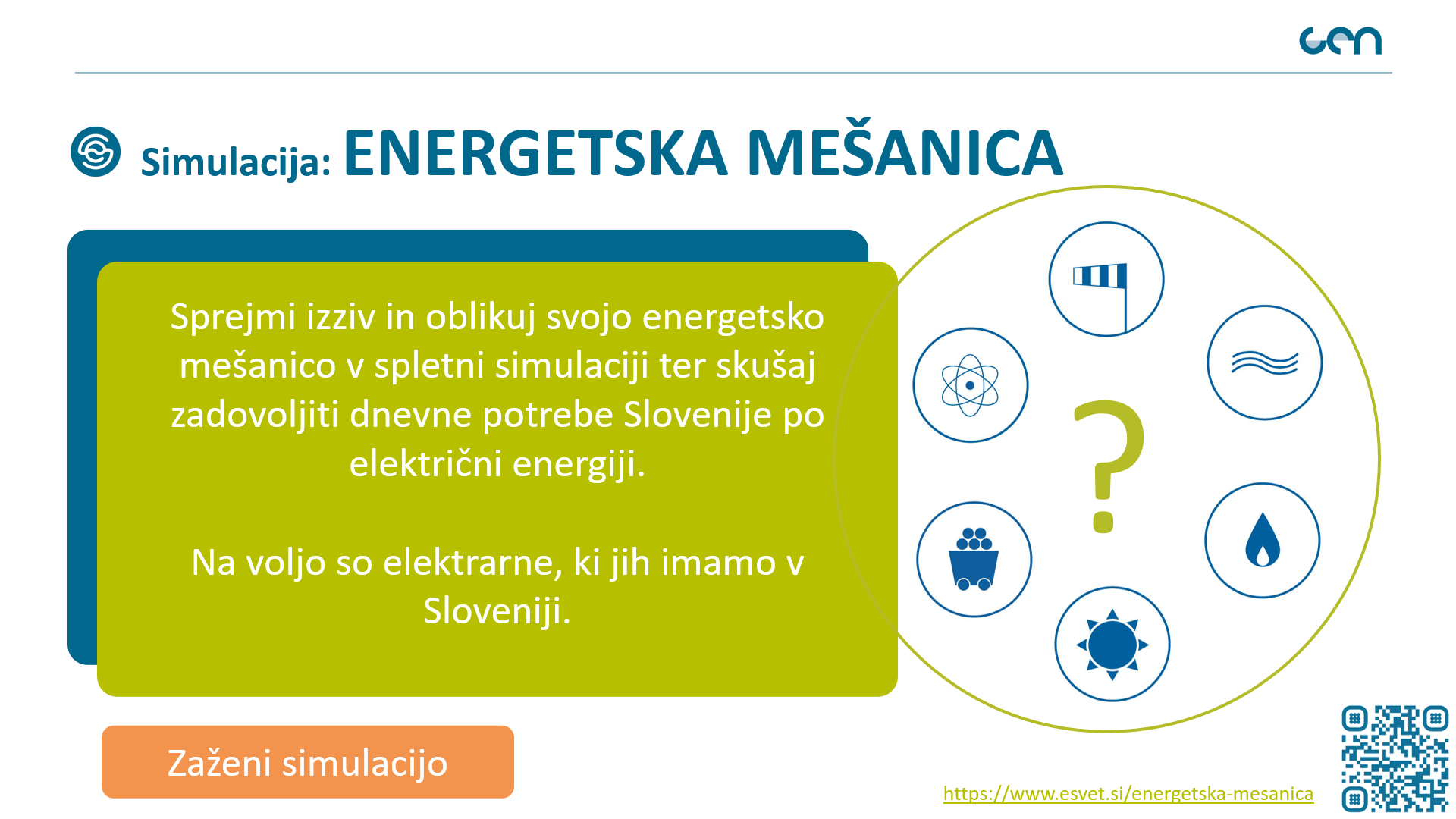 Zaženi simulacijo
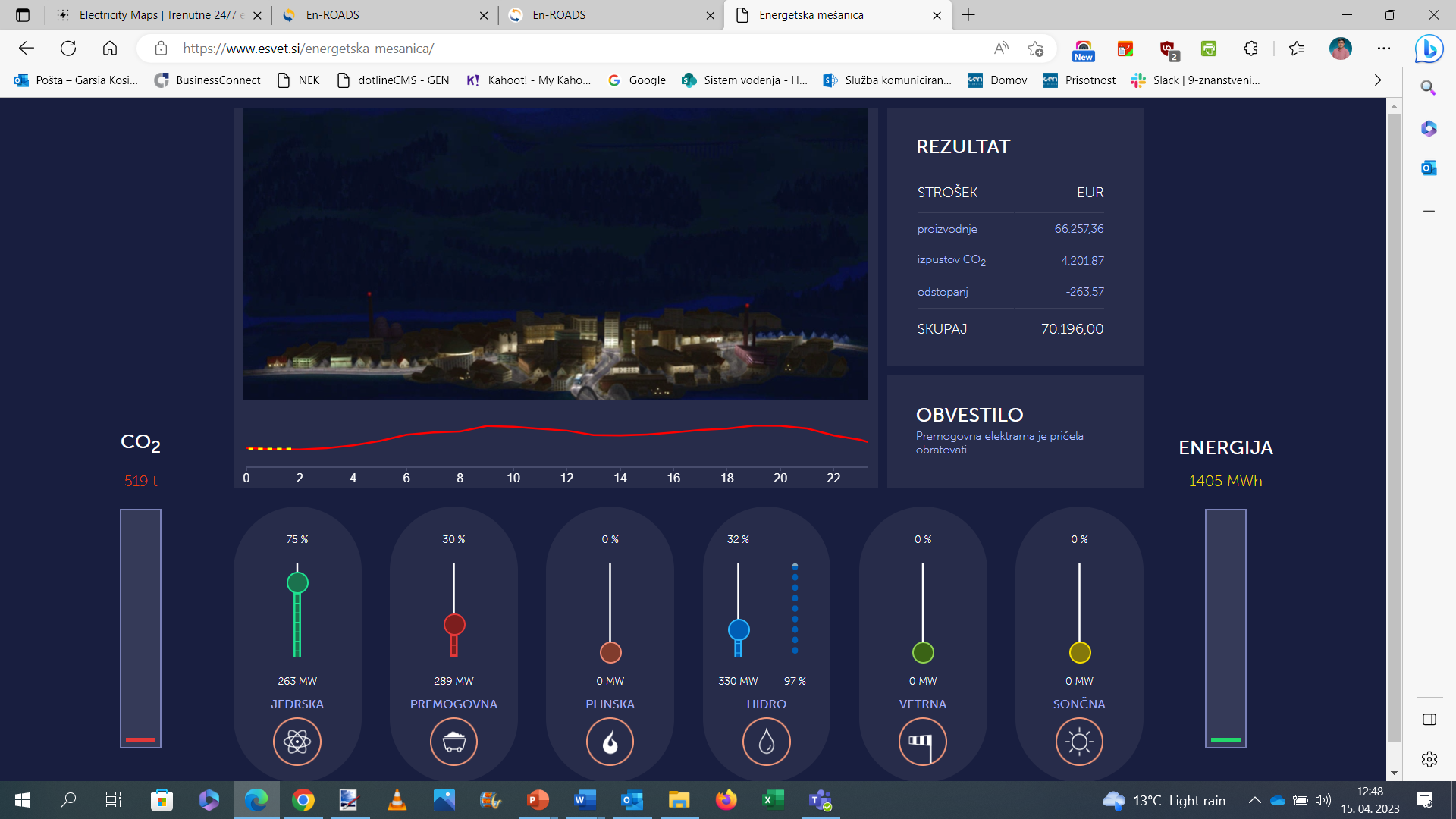 Simulacija: ELECTRICITY MAP
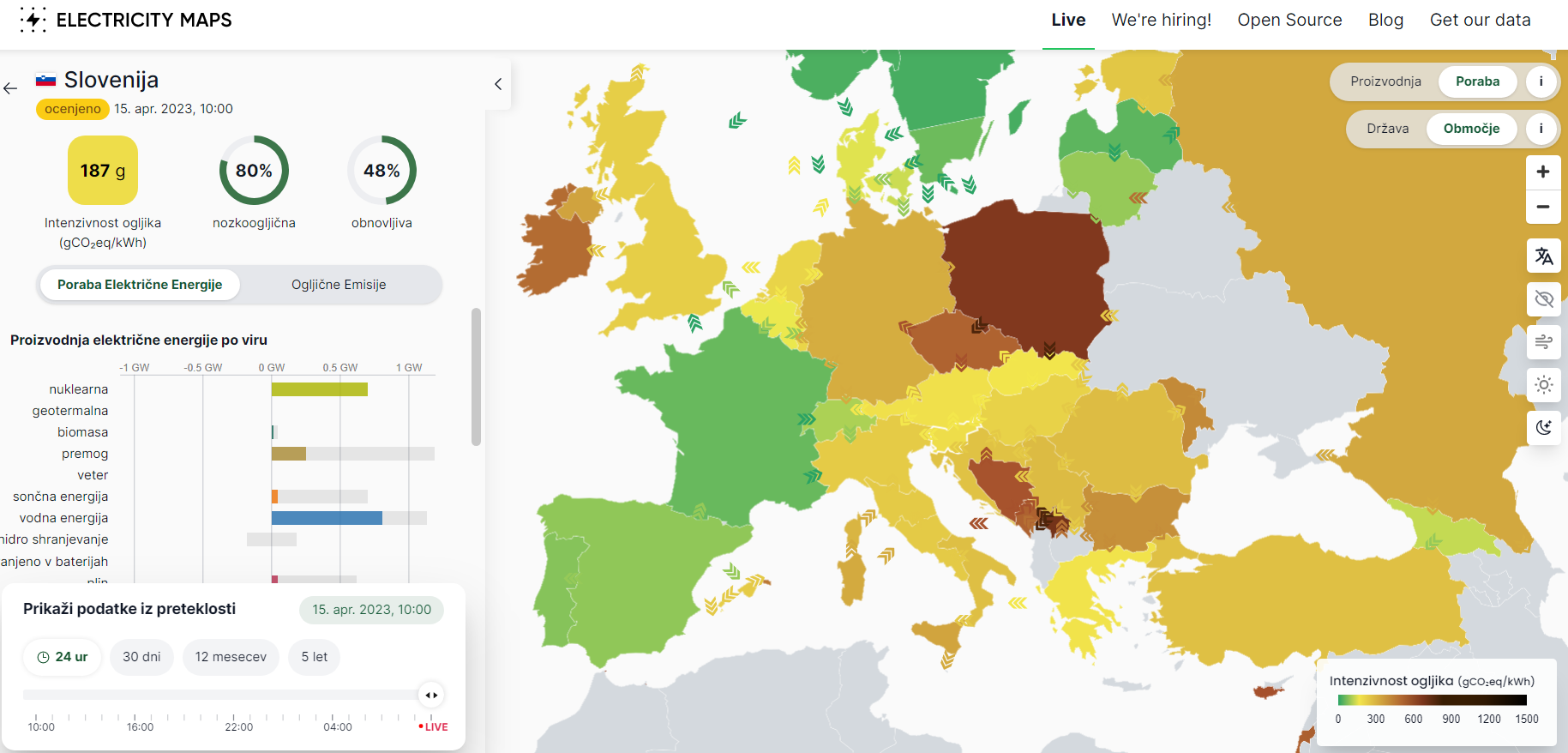 Simulacija: EN ROADS
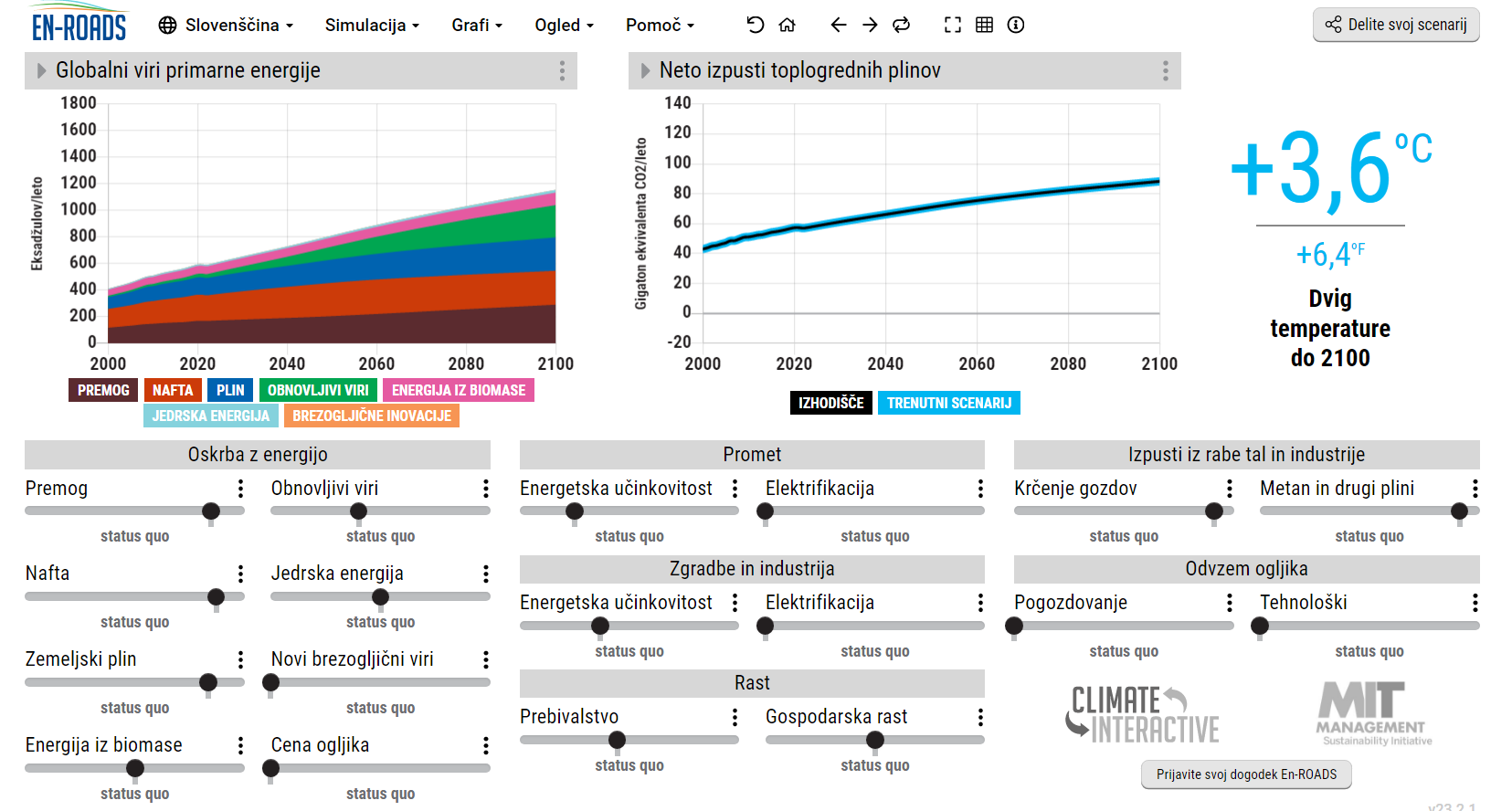 Videa in animacije:
https://www.en-lite.si/
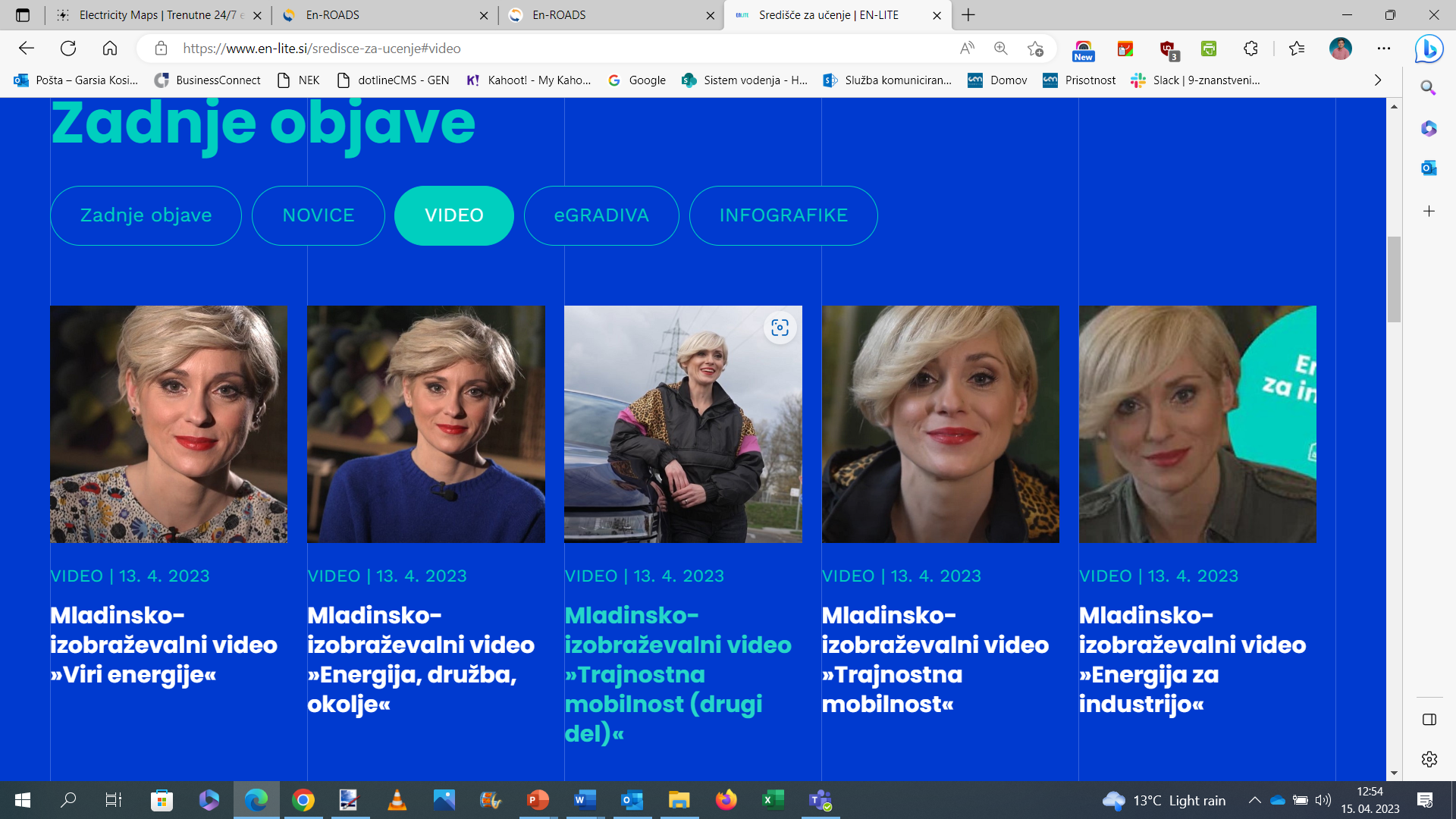 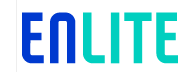 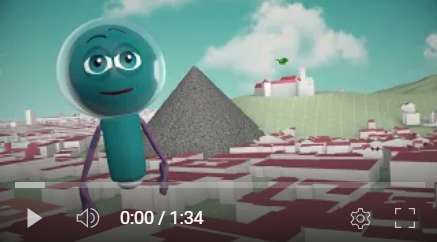 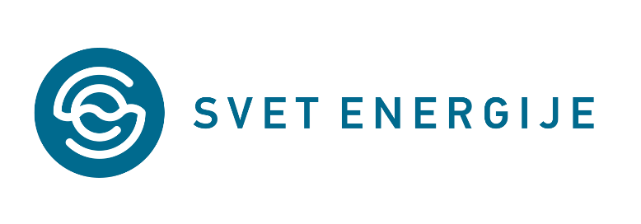 https://youtu.be/VS3MsAHv-iI